WELCOME TO MY CLASS
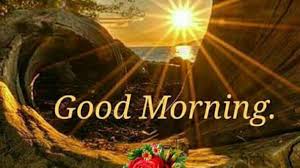 Teachers identity
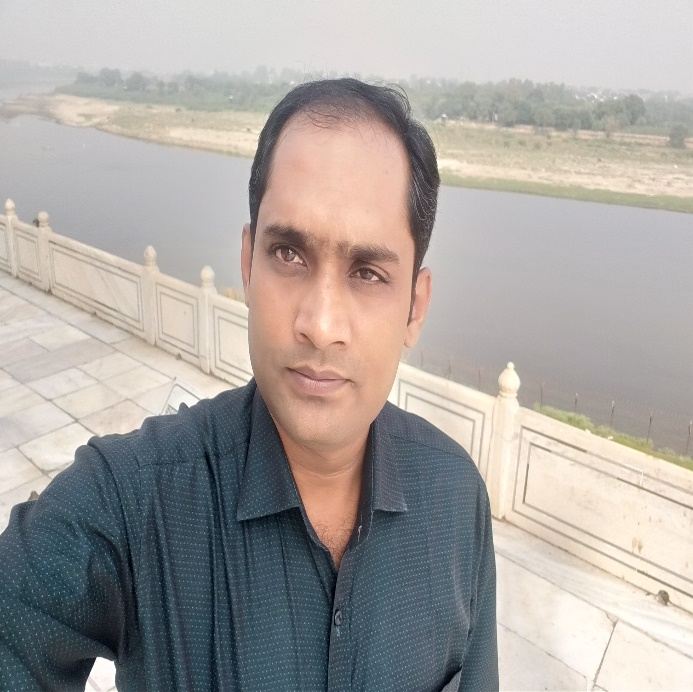 MD. ABDULLAH AL AHAD REZA
Assistant teacher
Ramchandrapurhat Gov: 
Primary School
Sadar, Chapainawabganj
Lessons identity
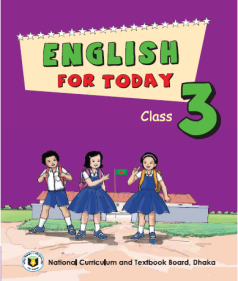 ENGLISH FOR TODAY
Class-2
Lesson: Alphabet
Unit: 1
Lesson : Aa, Bb and Cc
Learning Outcomes
Students will be able to recognize and say Alphabet(Aa, Bb and Cc)
Let’s see some picture
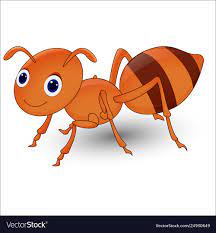 Ant
Bat
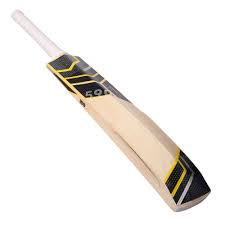 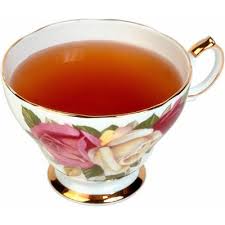 Cup
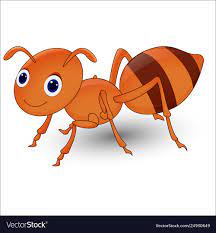 Ant
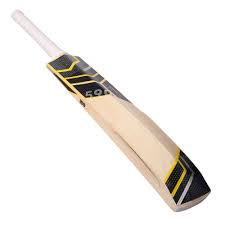 Bat
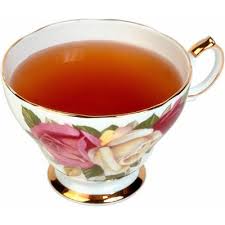 Cup
Our todays lesson
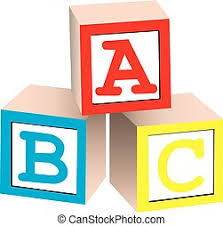 Alphabet
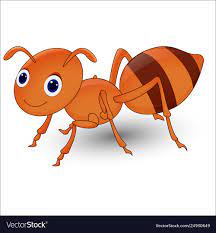 n
t
A
A
a
a
t
n
A
a
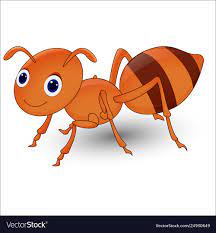 A for ……… Ant
a  for ………ant
a
B
t
B
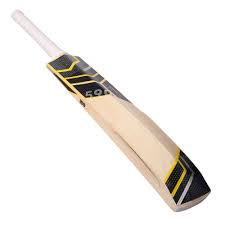 a
b
t
b
B
b
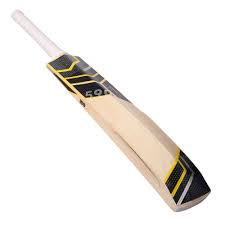 B for ……… Bat
b for ………bat
u
p
C
C
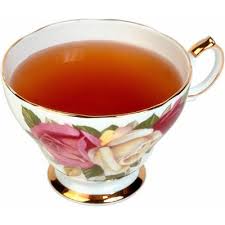 c
p
c
u
c
C
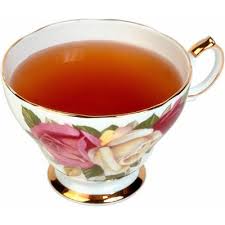 C for……… Cup
c  for………cup
EVALUATION
Match the capital letters  with the small letters
(Whole Class Work)
c
b
a
A
      C
      B
Say the the initial Alphabet  after seeing the picture
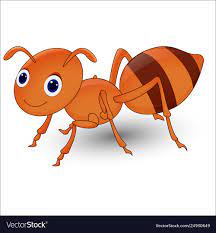 Aa
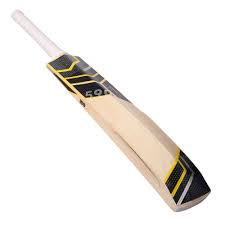 Bb
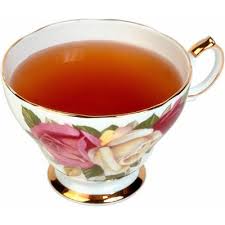 Cc
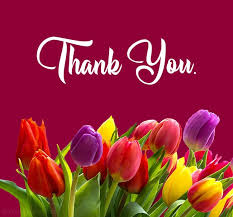